Unit 5
Why do you like pandas?
Section B  第2课时
WWW.PPT818.COM
相邻的两个颜色相同的单词可以消掉，
学生读单词，老师点击。
注意一定要看好再点，否则无法返回。
当出现没有相邻的同色椭圆时，
游戏失败。
flag
cut
lion
over
made of
forget
down
giraffe
Thailand
get lost
cut down
elephant
Thai
place
tree
panda
save
water
kill
tiger
danger
ivory
symbol
koala
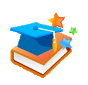 Lead-in
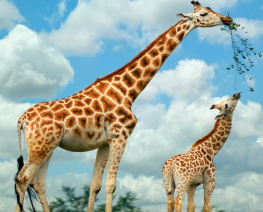 — What animals do you like?
— I like ________.
— Why?
— Because ______________________________.
giraffes
giraffes are beautiful and friendly
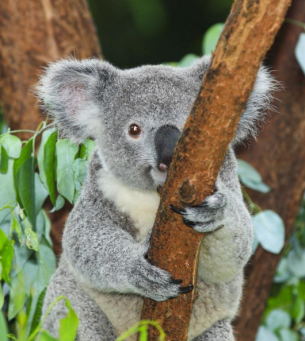 — What animals do you like?
— I like _______.
— Why?
— Because ______________________.
koalas
koalas are cute and shy
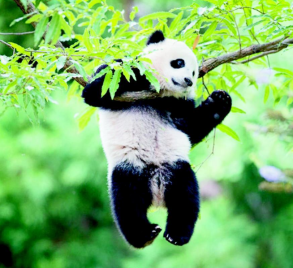 — _______________________?
— ____________.
— _____?
— _______________________________.
What animals do you like
I like pandas
Why
Because pandas are         and
smart
cute
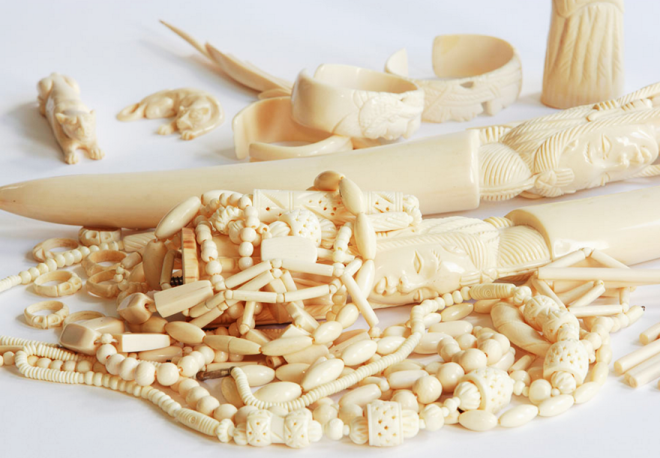 Do you know the elephants are in great danger?
Here are some things that are made of ivory.
Let’s watch a video.
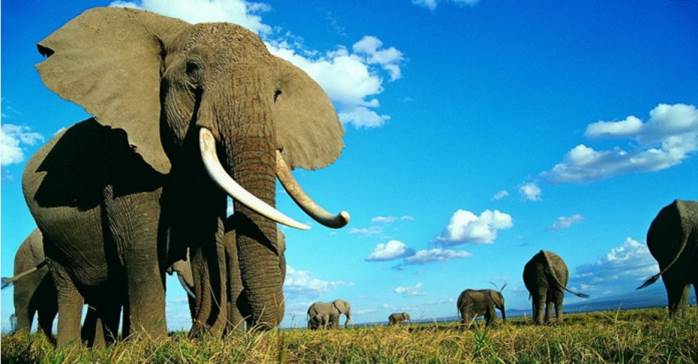 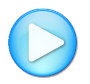 2a
Check (√) the animals that you think are in great danger.
√
___ lions          ___ elephants     ___ pandas
  ___ giraffes     ___ koalas          ___ tigers
√
√
2b
Read this website article and check (√) the best title for it.
_______  What Is an Elephant?
   _______  Come to Thailand
   _______  Let’s Save the Elephants
   _______  Elephants Are Good Pets
√
Read the article quickly and find out the topic sentence in each paragraph.
Para. 1
The elephant is one of Thailand’s symbols.
Para. 2
Elephants are smart animals.
Para. 3
Elephants are in great danger.
Read paragraph 1 and answer the questions.
1. Where are the students from?
2. What do they want to do?
3. Why are elephants important in Thailand?
Thailand.
Save the elephants.
symbols
it is one of Thailand’s _________.
a white elephant
the first flag had ______________ on it.
Because
good luck
it is a symbol of __________.
Read paragraph 2 and answer the questions.
Are elephants smart animals?
What can they do?
Yes, they are.
can play ______ or ______.
soccer
music
can also ______ very well.
draw
They
get lost
walk
can ____ for a long time and never _______.
remember
can also _________ places with food and water.
Read paragraph 3 and answer the questions.
1.Are elephants in great danger? And why?
in great danger
Elephants are ______________.
cut down
people _________ many trees.
their homes
elephants are losing  ___________.
Because
their ivory
people kill elephants for _________.
2. How can they save elephants?
Don’t cut down so many _____.
Don’t ____ things made of ivory.
Remember that March 13th is _________________.
trees
buy
Thai Elephant Day
Hello. We are students from Thailand, and we want to save the elephants. The elephant is one of Thailand’s symbols. Our first flag had a white elephant on it. This is a symbol of good luck.
Elephants are smart animals. They can play soccer or music. They can also draw very well. People say that “an elephant never forgets”. Elephants can walk for a long time and never get lost. They can also remember places with food and water. This helps them to live.
……的标志
迷路
处于（极大）危险之中
But elephants are in great danger. People cut down many trees so elephants are losing their homes. People also kill elephants for their ivory. Today there are only about 3,000 elephants (over 100,000 before). We must save the trees and not buy things made of ivory. Remember that March 13th is Thai Elephant Day.
由……制成
Read the article again and fill in the blanks.
Our first flag had a white elephant on it.
“our” refers to _________
“it” refers to ___________________
Thailand’s
Thailand’s first flag
This is a symbol of good luck.
a white elephant
“this” refers to _______________
They can play soccer or music.
elephants
“they” refers to ___________
This helps them to live.
“this” refers to ______________________
________________________.
elephants can remember
places with food and water
People cut down many trees so elephants are losing their homes.
elephants’
“their” refers to __________
2c
Read the article again and complete the mind map.
Importance in Thailand
first flag had _____
symbol of _______
Facts and figures
people ____ many trees
people kill them for ___
today there are___(over ___ before)
Abilities
can play _____
can also _____ well
can ___ places with
 food and water
How to save them
don’t cut down so many __
don’t ___ things made of ivory.
___ is Thai Elephant Day.
Importance in Thailand
first flag had _____________________
symbol of ___________
a white elephant on it
good luck
Abilities
can play ______________
can also ______ well
can _________ places with food and water
soccer or music
draw
remember
Facts and figures
people ________ many trees
people kill them for __________
today there are_______________________
   (over ________ before)
cut down
their ivory
only about 3,000 elephants
100,000
How to save them
don’t cut down so many _____
don’t _____ things made of ivory.
___________ is Thai Elephant Day.
trees
buy
March 13th
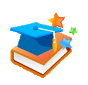 Language points
1. People say that “an elephant never forgets”. 
    人们说“大象从不遗忘东西”。
         forget作动词, 意为“忘记”, forget+名词/代词意为“忘记某物/某人”。例如: 
        很抱歉, 我忘记了你的名字。
         I am sorry but I forget your name.
【用法辨析】forget的不同搭配
“忘记去做某事(未做)”。
“忘记做过某事(做过但是忘了)”。
【活学活用】 
①别忘了关窗户。
     Don’t forget 　    　　　the door. 
②汤姆忘记已经把教室的灯关了。
    Tom forgot　　   　 　　the lights in the classroom.
to     close
turning   off
2. We must save the trees and not buy things made of 
    ivory. 我们必须拯救树木, 不买由象牙制成的东西。
(1)made of ivory “由象牙制成”, 此处为过去分词短
     语作后置定语, 修饰前面的名词things。
(2)be made of “由……制成”, 可以看出原材料。
【辨析】be made of, be made from与be made into
(1)成品+be made
of+材料（可以看出原材料）
from+材料（看不出原材料）
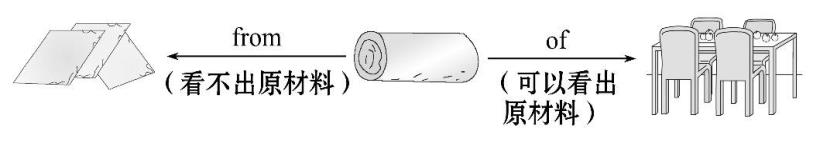 (2)材料+be made into +成品。
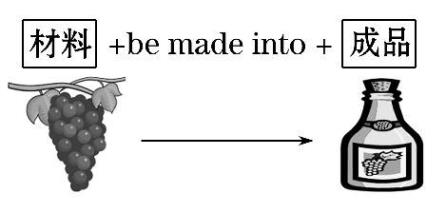 【活学活用】 
①毛衣常由羊毛制成。
    Sweaters are often　　　 　   wool. 
②尼龙是由空气、煤和水加工制成的。
    Nylon is 　　　 　　　air, coal and water. 
③这些橙皮可以加工成药材出售。
    These orange peels can　　 　　　 　     medicine 
    for sale.
made    of
made    from
be     made   into
3. But elephants are in great danger. 
    但是大象正处在很大的危险中。
          danger为名词意为“危险”, in great danger意为“处于极大危险之中”,其反义词组为out of danger “脱离危险”。
          现在很多物种都处于危险之中。
          Many species are now in danger.
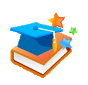 Exercise
一、用所给词的适当形式填空。
1．We must be _________(friend) to our classmates.
2．We mustn't buy things _______ (make) of ivory.
3．One of the students ____(be) Lily's sister.
4．Lin Tao often helps me _____(do) my homework.
5．Some animals are in great _________ (dangerous)．
friendly
made
is
do
danger
二、根据汉语意思完成句子。
 1．每年人们砍倒许多树。
         Every year people _____ ______ many trees.
 2．大象能走很长一段时间。
         Elephants can walk ____ ___ ______ ____.
cut     down
for     a     long   time
3.大象处于失去家园的危险中。
     Elephants are ___ ______of _______ their homes.
 4.他们为了象牙而杀大象。
     They ____ the elephants ____ their ______．
 5.不要忘记那一百个有趣的地点。
     Don't _______ that one hundred interesting places．
in  danger
losing
ivory
kill
for
forget